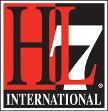 With meeting discussion notes
To join the meeting:

Phone Number: +1 770-657-9270Participant Passcode: 943377#
Care Plan (CP) Meeting - Minutes October 3, 20121700-1830 EDT
Laura Heermann Langford (Laura.Heermann@imail.org)
Stephen Chu (stephen.chu@nehta.gov.au)

*Care Plan wiki: http://wiki.hl7.org/index.php?title=Care_Plan_Initiative_project_2011
HL7 Patient Care Work Group
Participants-
Tentative: October 3, 2012 (subject to change)
Review of PSS work completed and submitted
Review the story board use cases within the context of the new care collaboration services project.  
If time allows: Expand on the model by identifying the core classes and relationships (working meeting on model)
Update: PSS Submissions
Laura Heermann Langford and Enrique Meneses
Discussion Notes
Care Coordination Service
Need to have subgroup work to clarify the interface to scheduling concept to refine the project scope. 
The (or set of) use case(s) will be the guiding principle in for the scope. 
Review the current storyboard and elaborate on the coordination and scheduling.  Stephen to look at chronic care, Kevin acute care etc.
Stephen will investigate wiki for our working library.  Enrique and Kevin will assist.  
Will update this document with project ID number and upload to the wiki site for future reference.  

PCWG Care Plan Initiative
Will update this document with the project ID number and upload to the wiki site for future reference.
Update: Modeling
Enrique Meneses
Discussion Notes
Review of Luigi’s model and decided need to more analysis concentrating on scope and the boundaries in addition to the project scope discussion.

Next Steps
Document additional use cases as discussed earlier
Break Luigi’s model down for more discussion.  Enrique will put it on the wiki page to facilitate more off line conversation.    Enrique will send out email notice when ready for review.
Next Agenda
Future Meetings
Conference calls between now and January 2013 – see wiki
90 min., Wednesday 5-6:30pm US Eastern, fortnightly  (every 2 weeks)
Starting September 19
Next meeting Agenda- October 17 (Lead: Stephen) Laura unable to attend
Upcoming Topics 

Modeling –Enrique
To review work in progress through wiki conversation 
Discuss and work out any “kinks” in the working process using the wiki for discussion/updates etc. 
Continue with a synchronous working session on the model with Enrique facilitating. 



Future topic
Compare/contrast Case Manager and PCP Perspective – Jon Farmer
Appendix